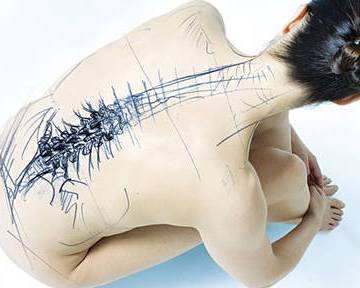 Differentialdiagnose des  
Low back pain
Gabl M.V 
 Spine Center Innsbruck
Sanatorium Kettenbrücke
WIK
Wirbelsäulenzentrum
Innsbruck Sanatorium
Kettenbruecke
Tiefsitzender Kreuzschmerz


+/- Ansprechen auf NSAR 
Wacht so um um 03:00 Uhr auf 
Morgendlicher Anlaufschmerz
Besserung in Bewegung 
Exacerbation nach Belastung
Kein radikuläres Syndrom
Ileolumbale Enthesopathie

Low back pain
“Low Back Pain”
life time incidence about 80%
~ 1.15% of the expenses of the public health care system are used for the treatment of LBP

Andersson, Acta Orthop Scand 1998
nerve root compression is uncommon in LBP patients!

<1% of all LBP
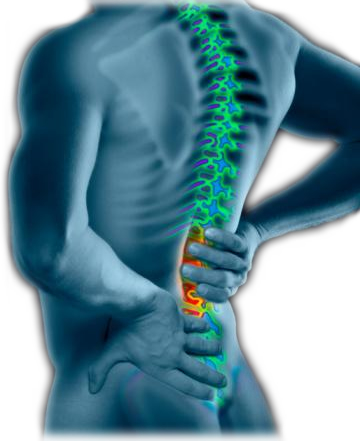 Mooney, Spine 1987
DD Low Back pain
Discogenen Kreuzschmerz
	Low Back Pain
Entzündlich
Rheumatologisch
Psychosomatisch 
Psychologisch
Psychiatrisch
Spondarthritiden
Psoriasis arthropathica
Ankylosierende Spondylitis (Mb Bechterew)
Reaktive Arthritis
CED assoziierte Spondarthritis
Undifferenzierte Spondarthritis
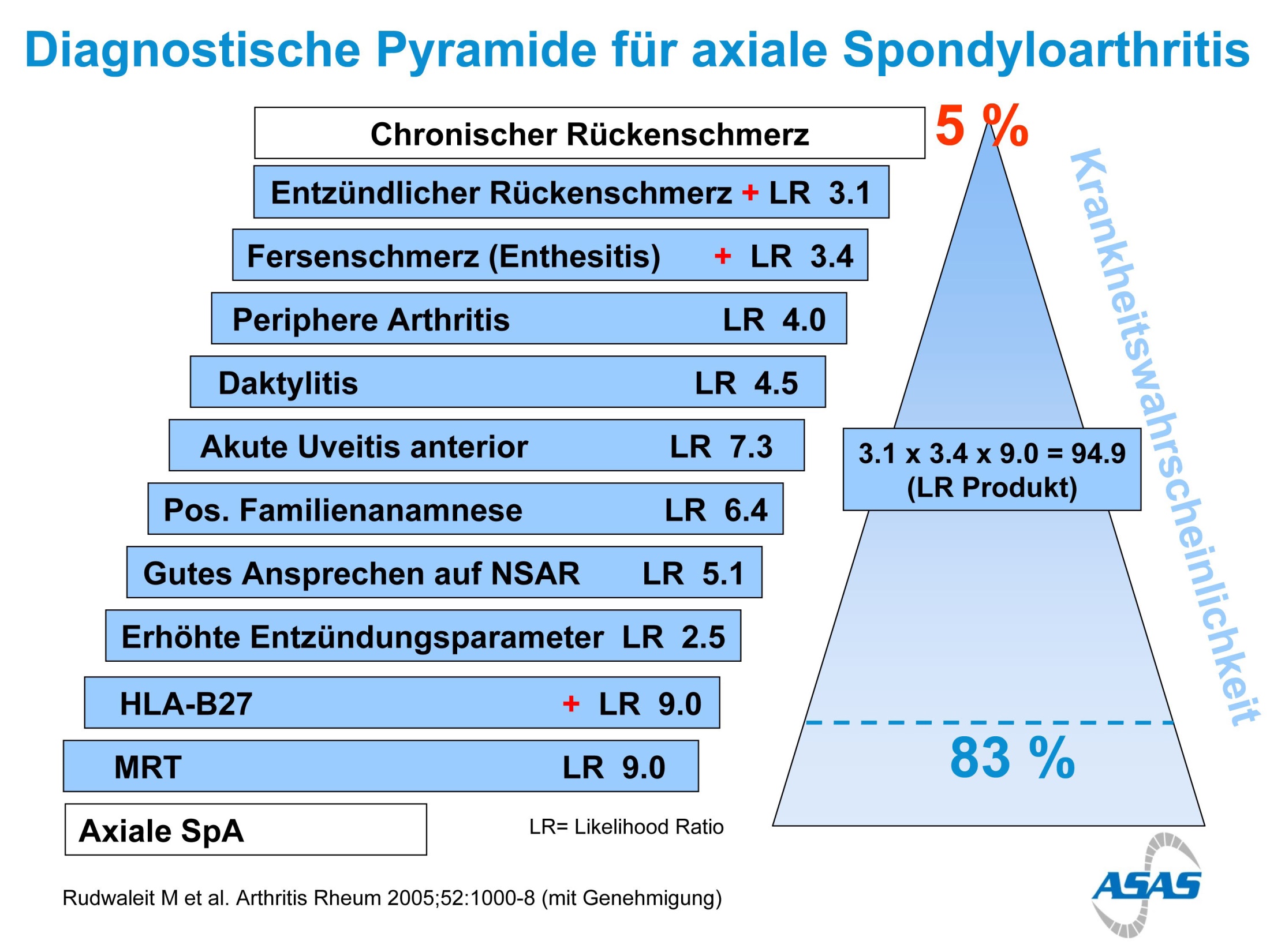 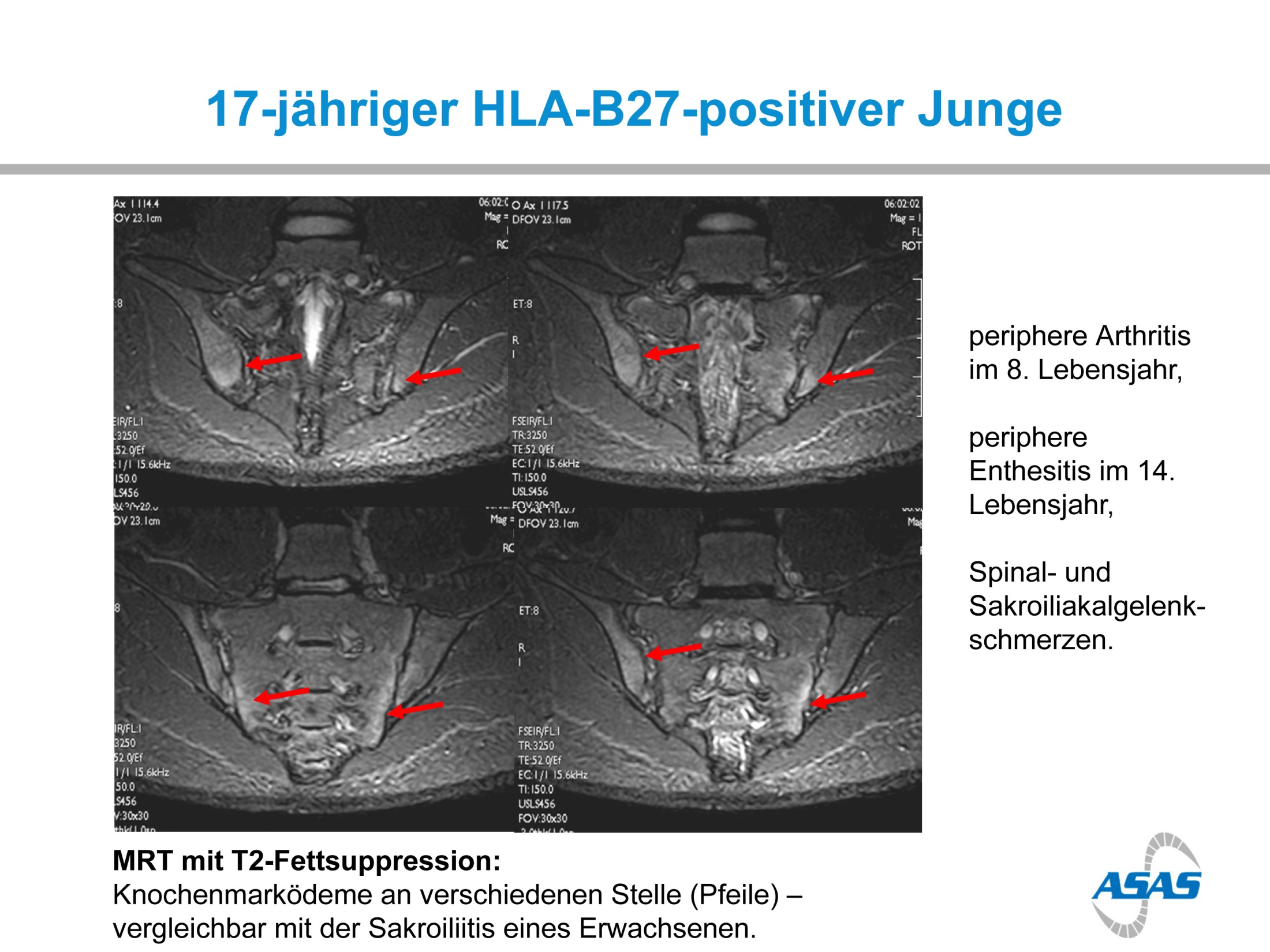 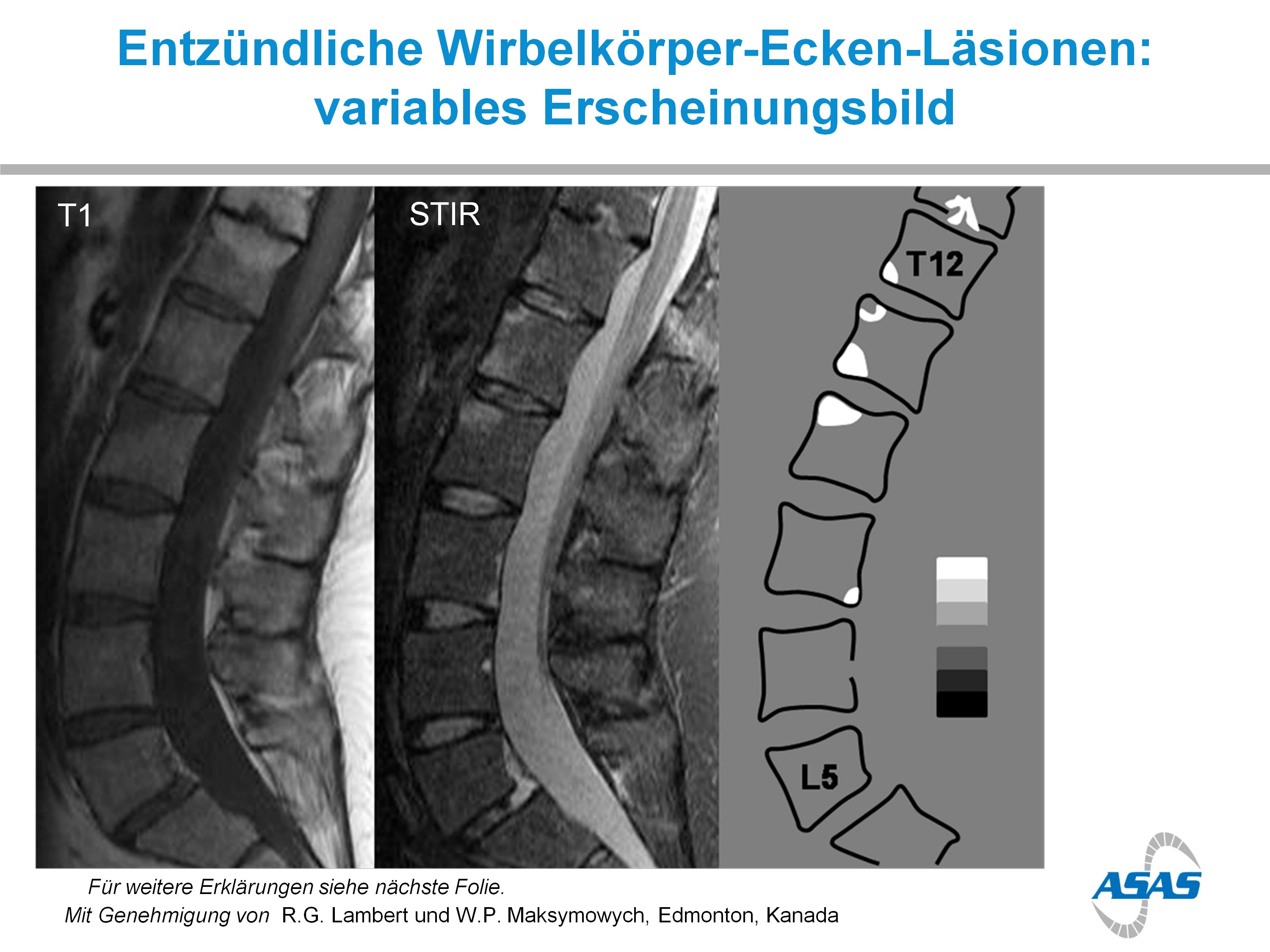 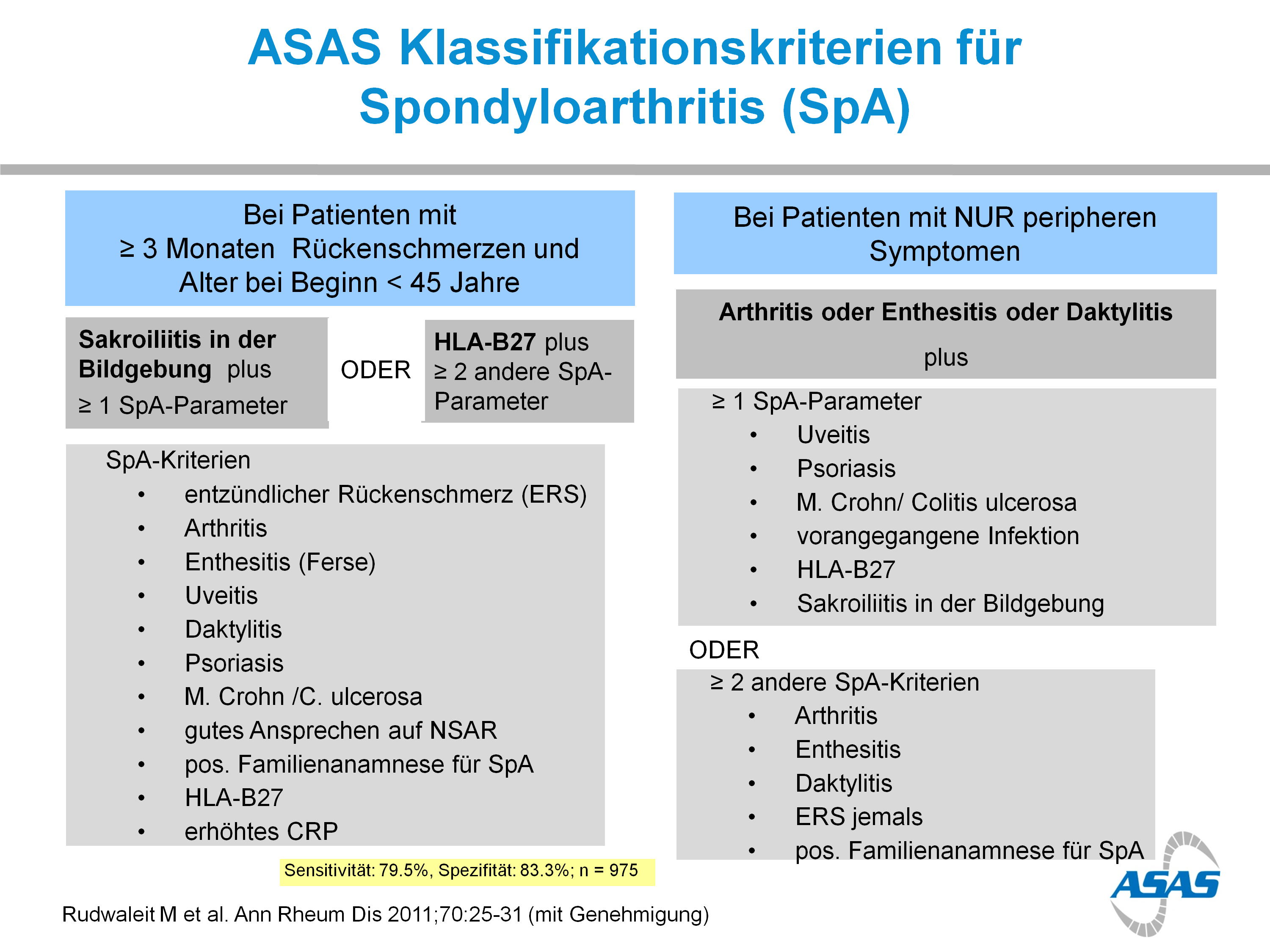 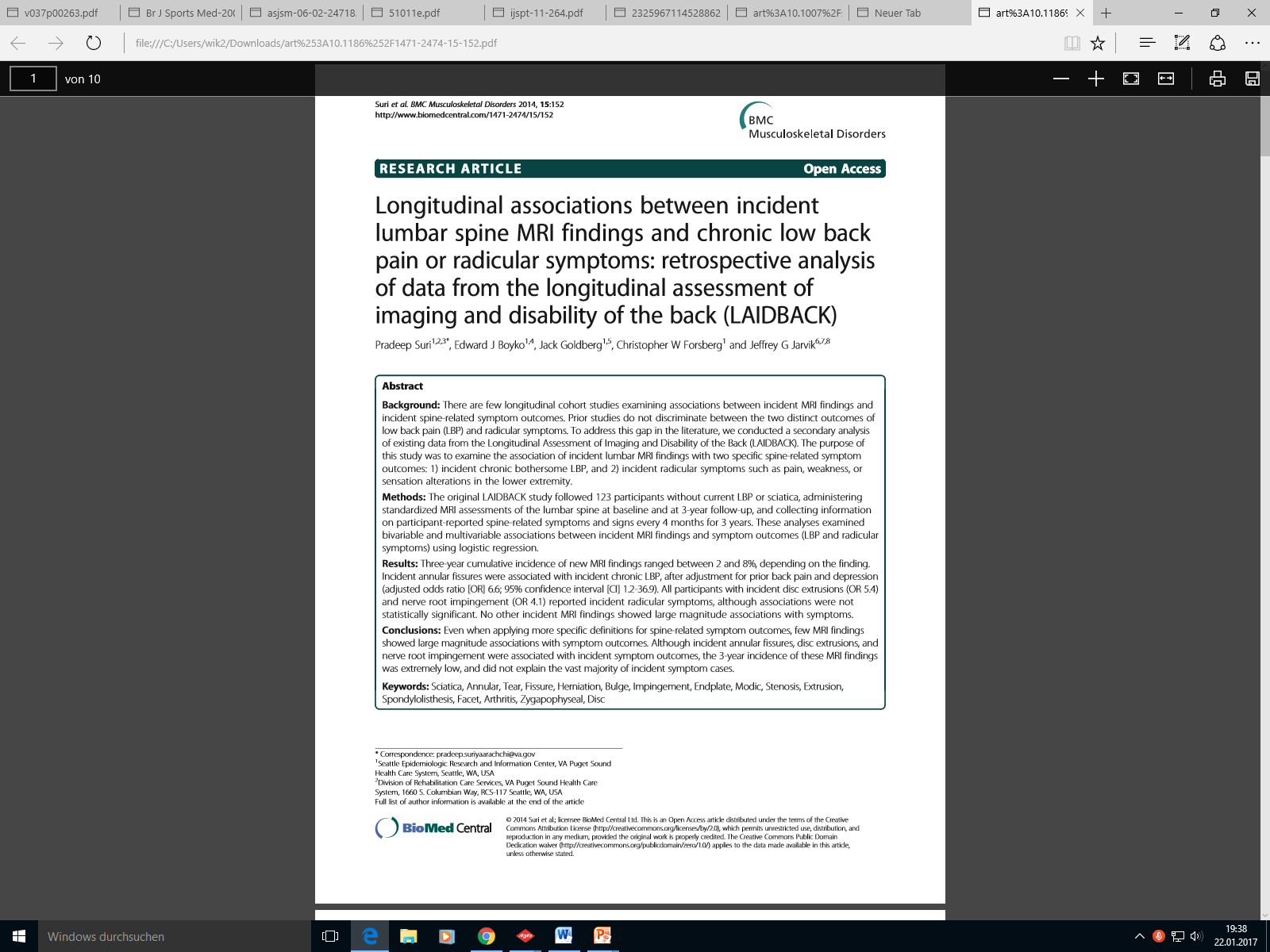 Symptomatischen Patienten 
Korrelation +++
MRI Veränderungen 
Symptomen
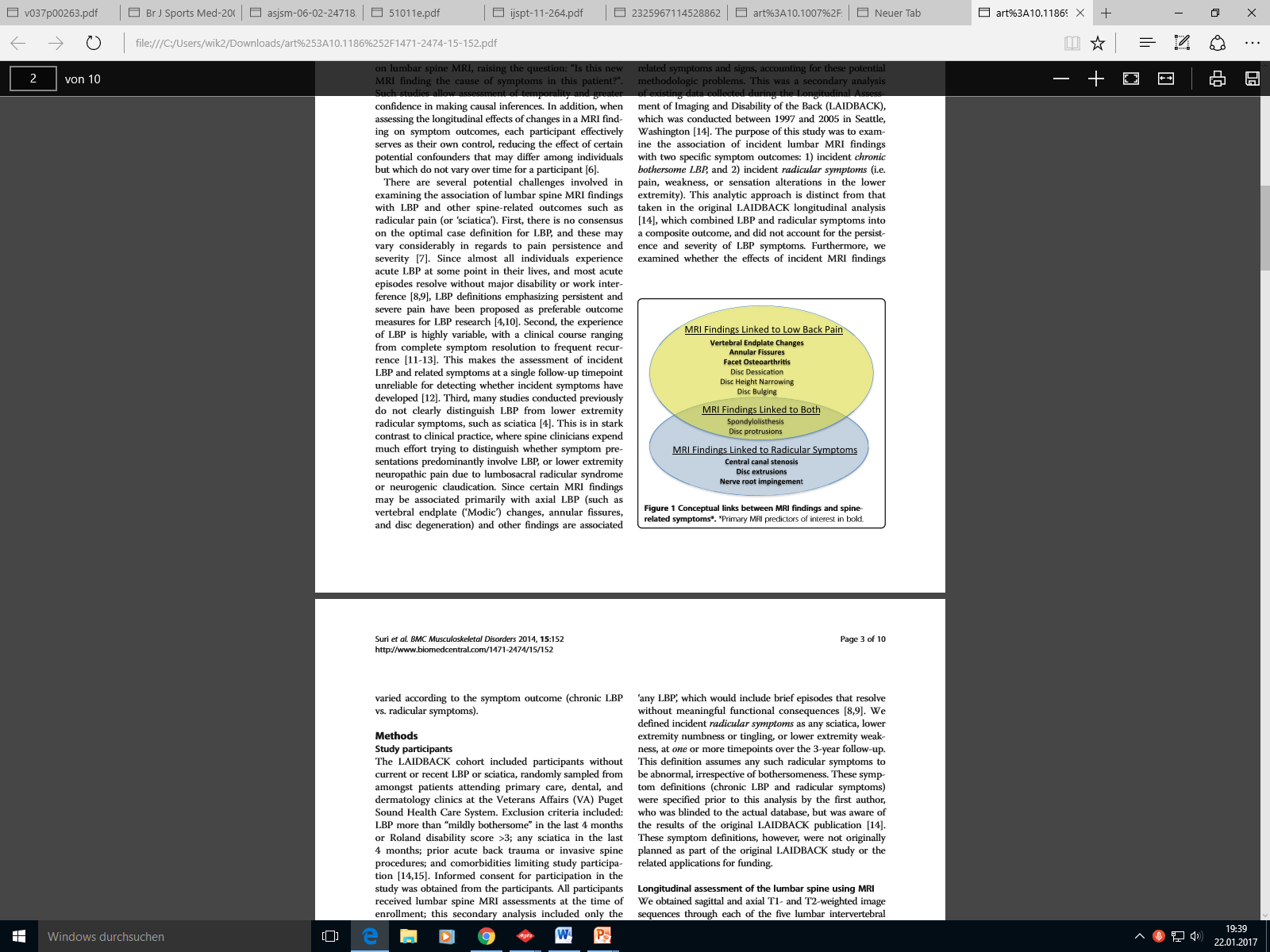 Modic Signs
Intensity of the MRI signal at the upper and lower end plates
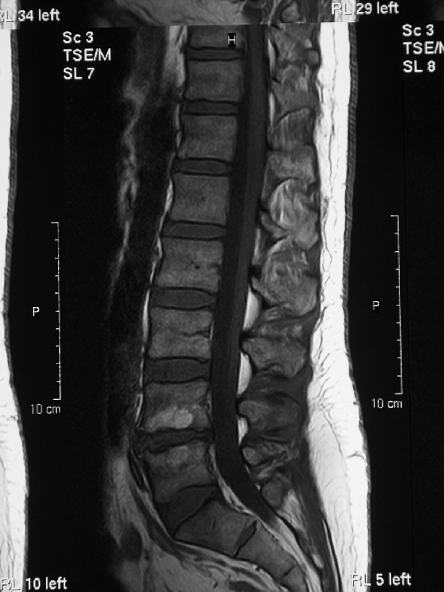 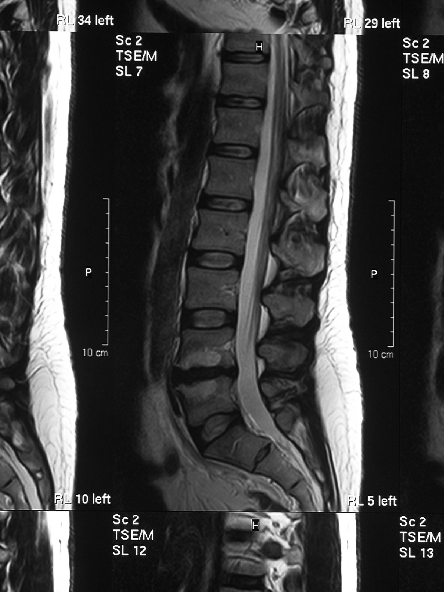 Modic MT, Steinberg PM, Ross JS et al. Degenerative disk disease: assessment of changes in vertebral body marrow with MR imaging. Radiology 166:193, 1988
Modic signs
%
LBP last year
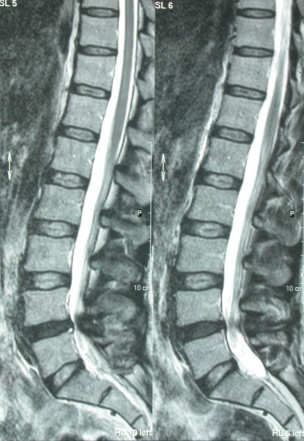 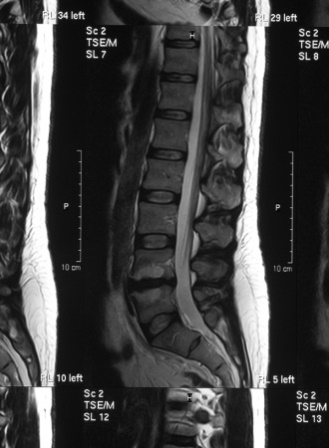 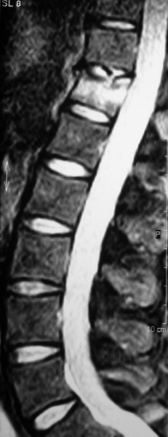 Kjaer P et al. Modic changes and their association with clinical findings. Eur Spine J 2006. SSE AWARD 2006
High Intensity Zone
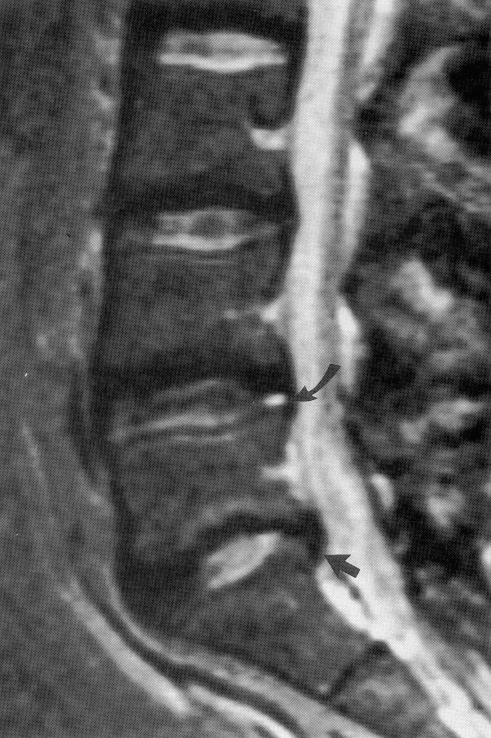 Bright signal in the posterior annulus
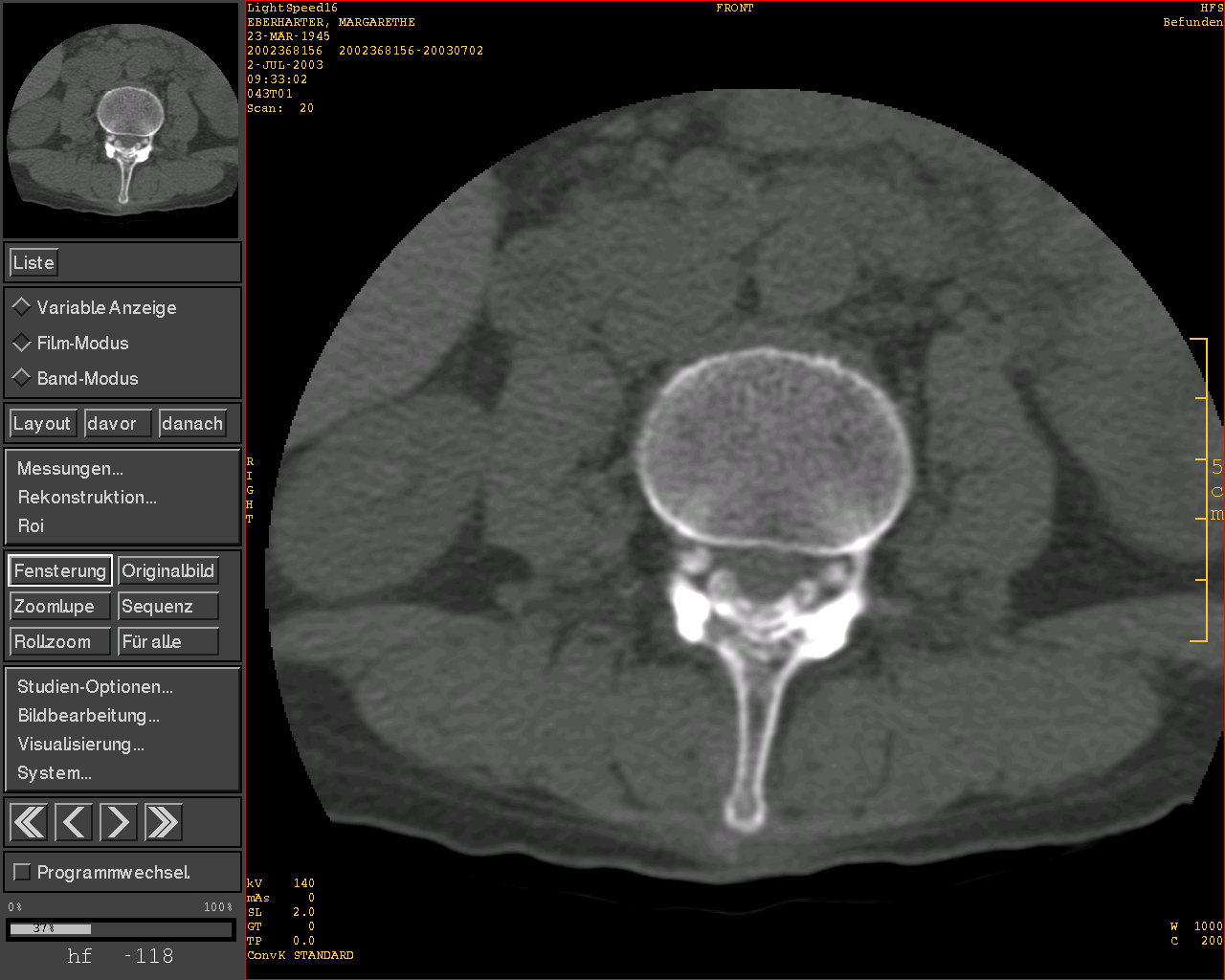 Median Bulging Disc
„Schmerz-Definition“
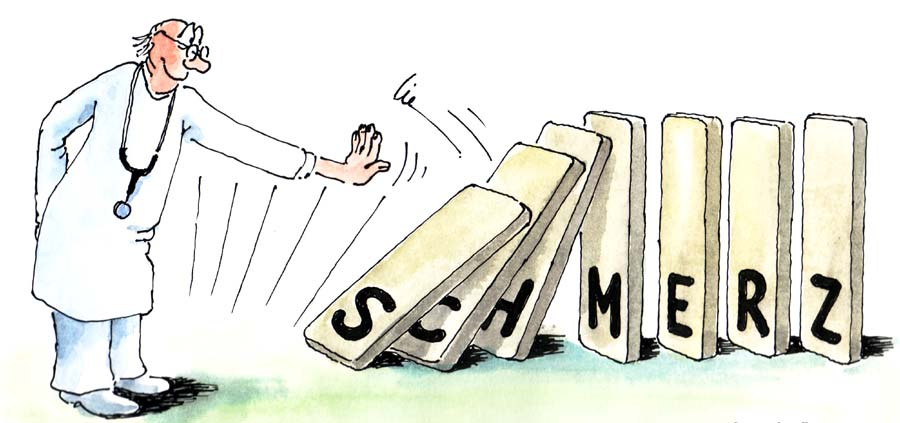 Schmerz ist ein unangenehmes Sinnes- und Gefühlserlebnis, …

Schmerzen sind vielschichtige Sinnesempfindungen
Sie sind immer ein körperliches und seelisches Erlebnis
Quelle: IASP (1986) International Association for the study of pain
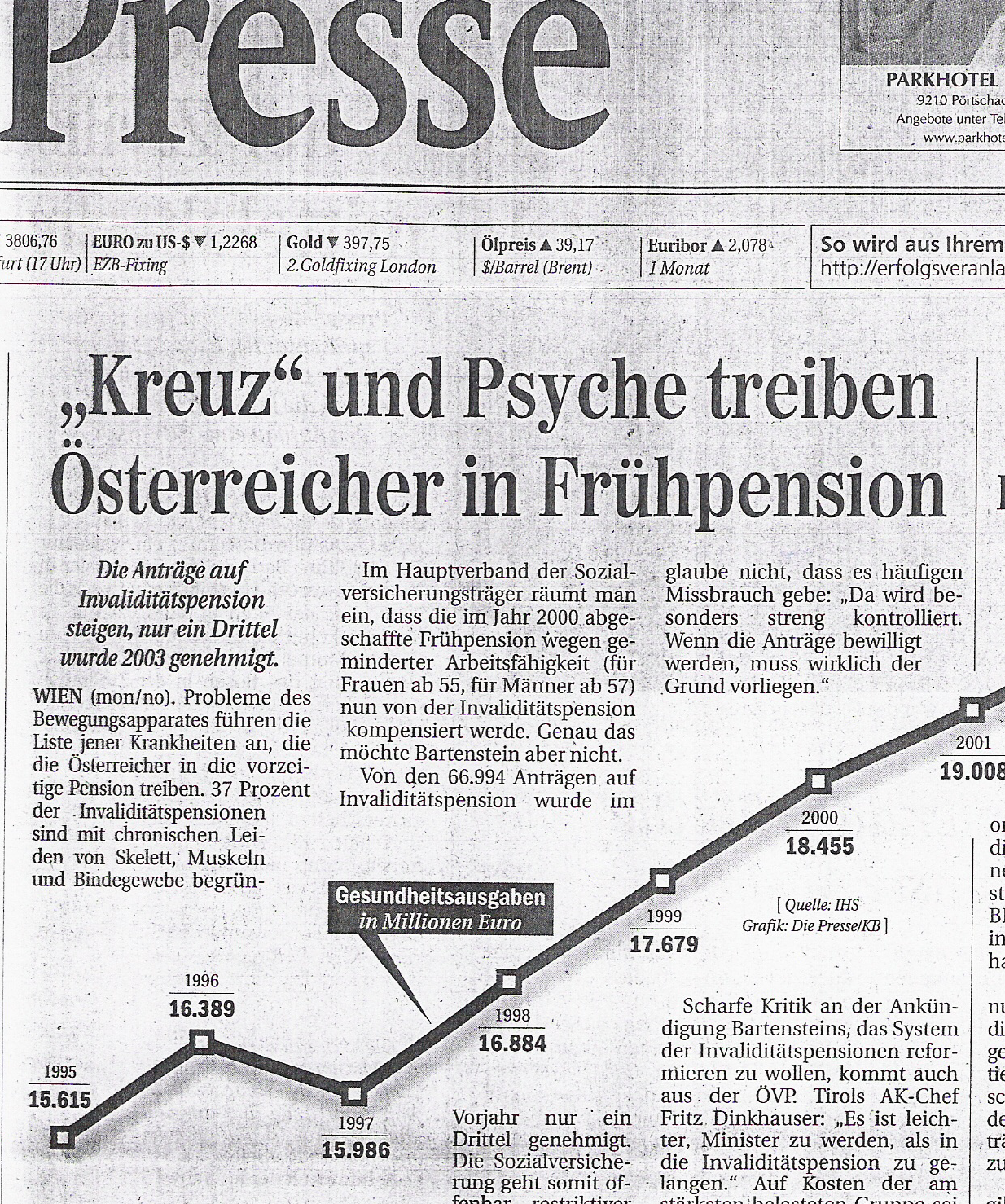 „der bio-psycho-soziale Zugang“
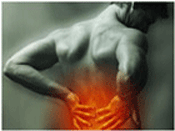 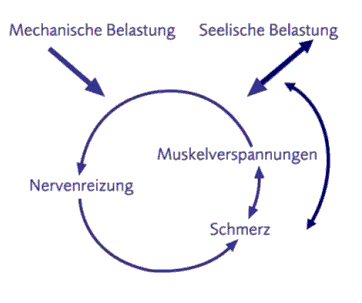 Schmerz - akut
Chronisch - rezidivierend

„es tut weh“

…das ist unangenehm 
und belastend
psychiatrische Störung  – low back pain
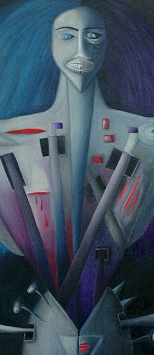 245 stationäre low-back-pain Patientenberichte 
01/2001-11/2002, Neurologie BKH Kufstein
~54 a   123=m  122=f       CT/MRT
161 (65%) Patienten mit  Discusherniation 
106 radikuläre Ausfälle
93 Patienten psychiatrische Diagnose (38%)

keine Herniation und keine neurologischen Ausfälle 
 62% psychiatrische Diagnose
Lancet. 2003 Feb 8;361(9356):531.
Low back pain and psychiatric disorders.
Mayr M, Högler S, Ghedina W, Berek K.
© w ghedina
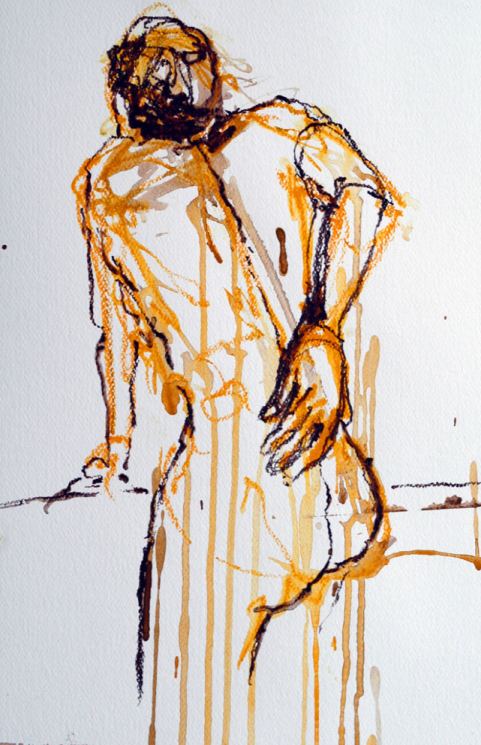 psyche
soma
Ursache????      oder            Folge?????
© w ghedina
Tiefsitzender Kreuzschmerz


+/- Ansprechen auf NSAR 
Wacht so um um 03:00 Uhr auf 
Morgendlicher Anlaufschmerz
Besserung in Bewegung 
Exacerbation nach Belastung

Low back pain

Kein Hinweis für Rheuma 
Kein Hinweis für Somatisierung
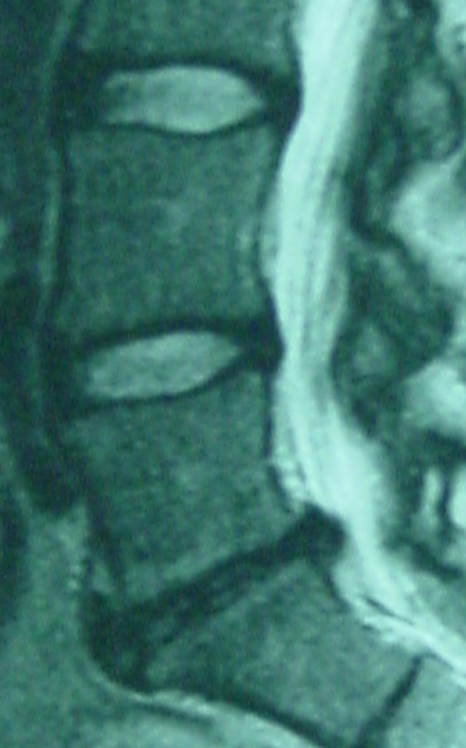 > 96% Selbstlimitiereter Verlauf
Hört wieder auf unabhängig von der Art der Behandlung
Kein erhöhtes Risiko 
NSAR für 4-6 Wochen 
Muskelrelaxans für 7-10 Tage 
Physiotherapie als Medikament
Kein forciertes Rumpftraining 
Schonverhalten und Angst protrahieren Symptome 


Sprechen Sie mit dem Patienten
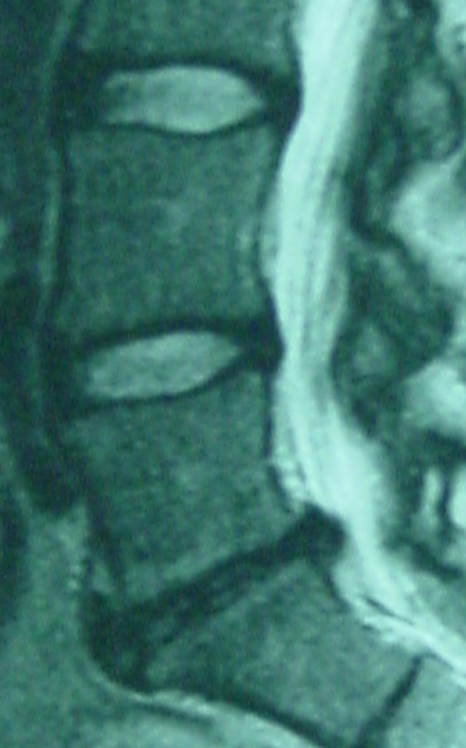 Therapierefraktärer LBP

6 Monate
Persistierender hoher Leidensdruck
Keinen secundären Krankheitsgewinn
Keine Somatisierung
Hochgradige Chronifizierungstendenz


Kann man mit OP helfen
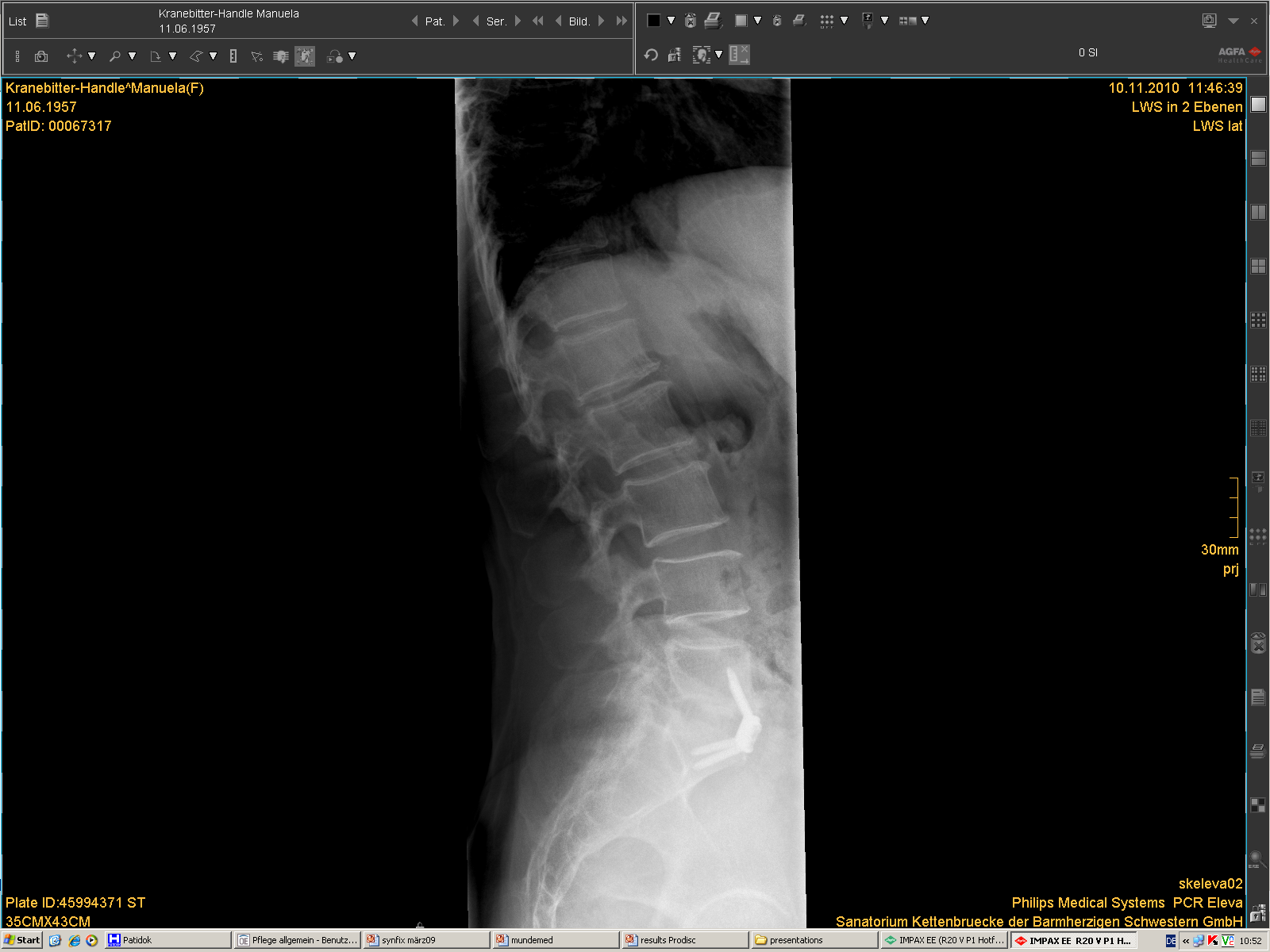 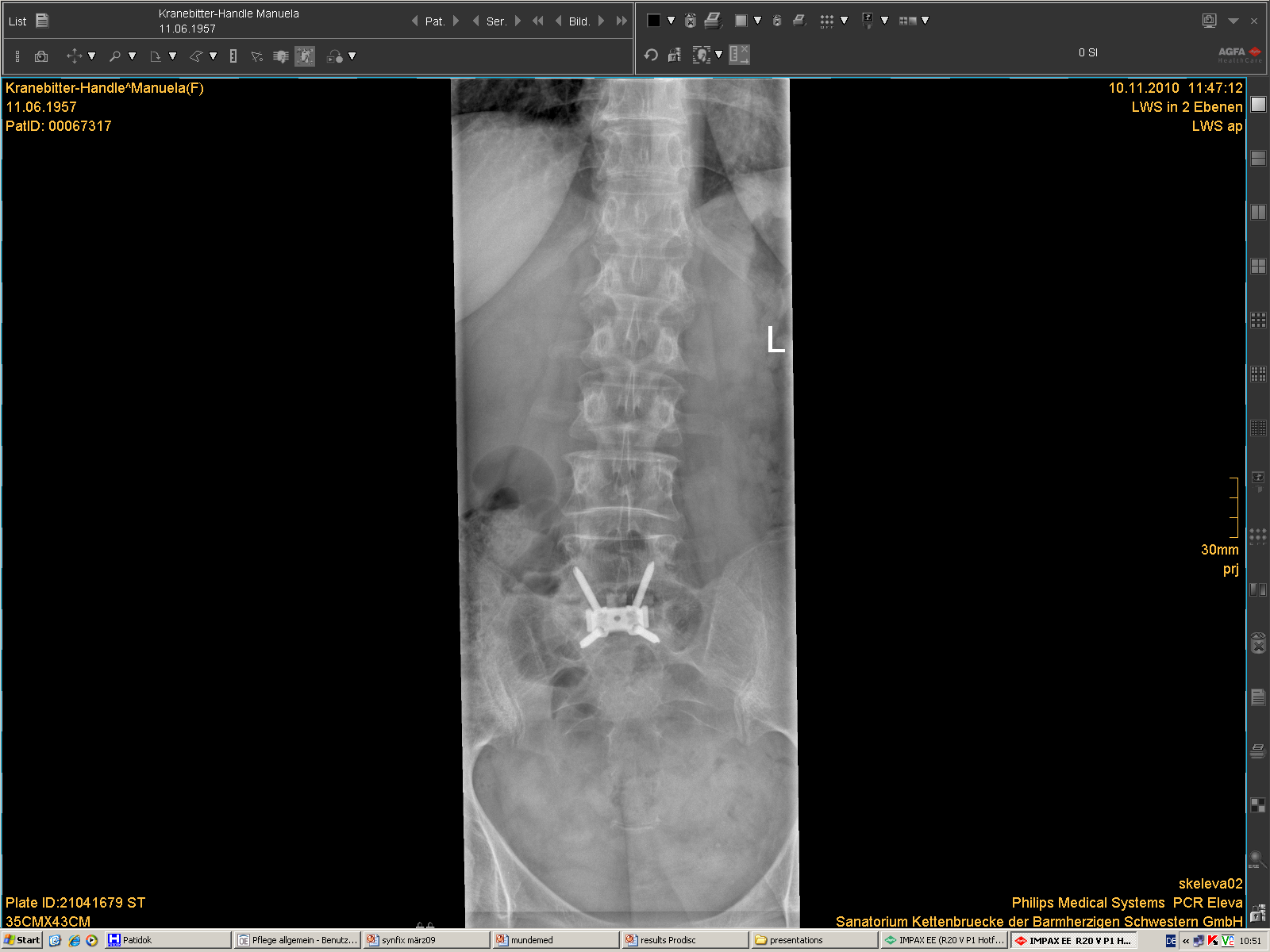 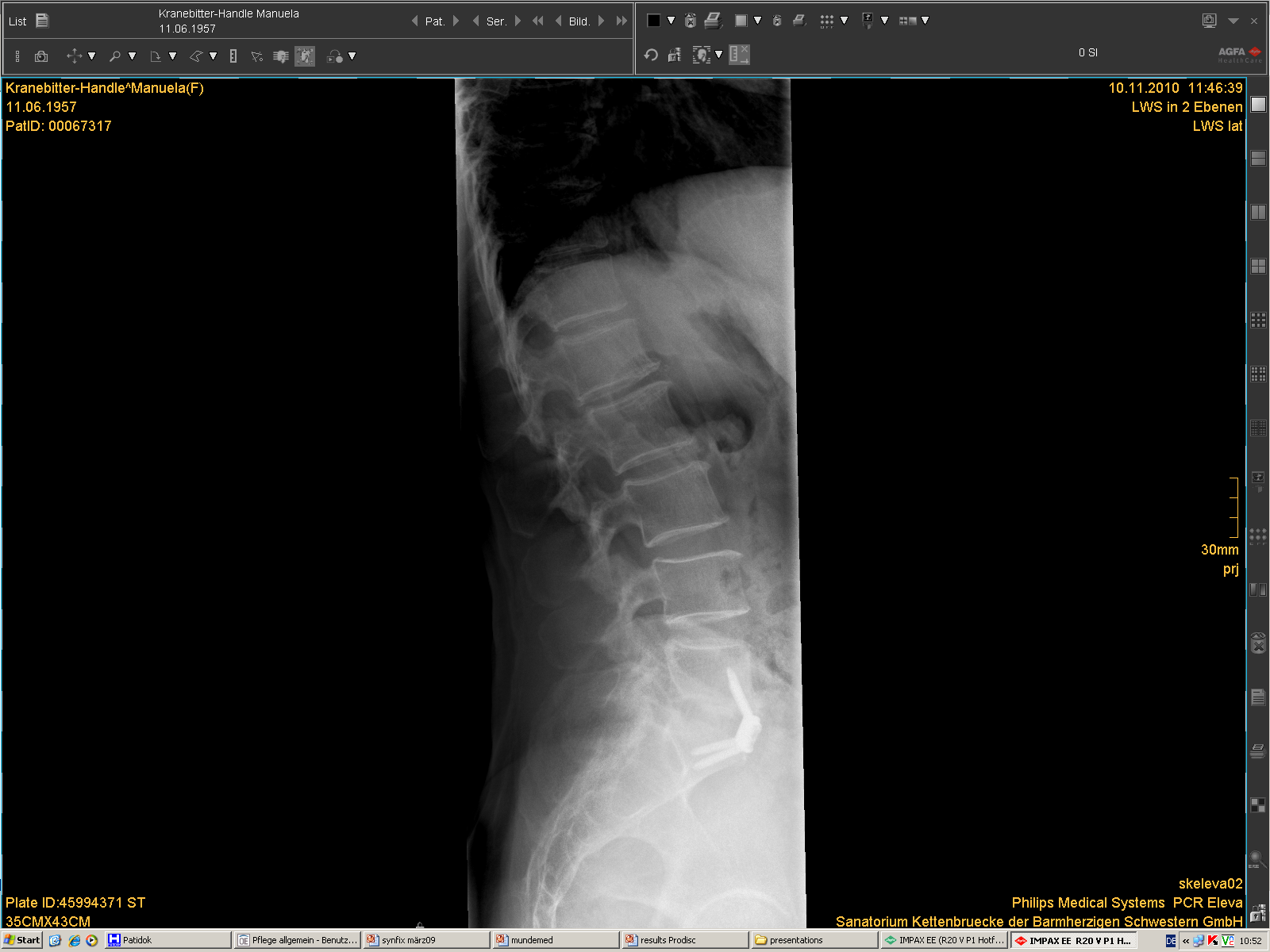 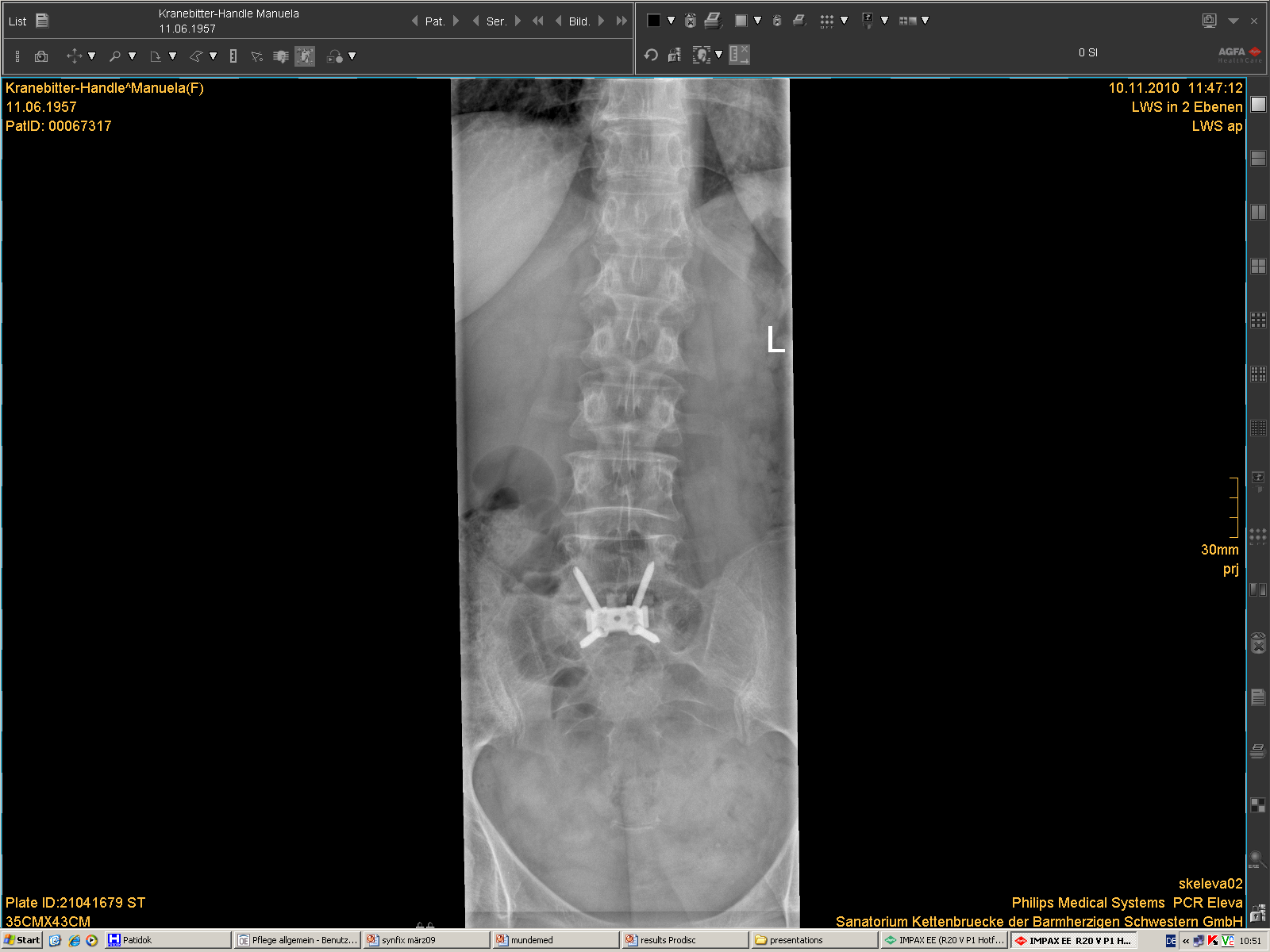 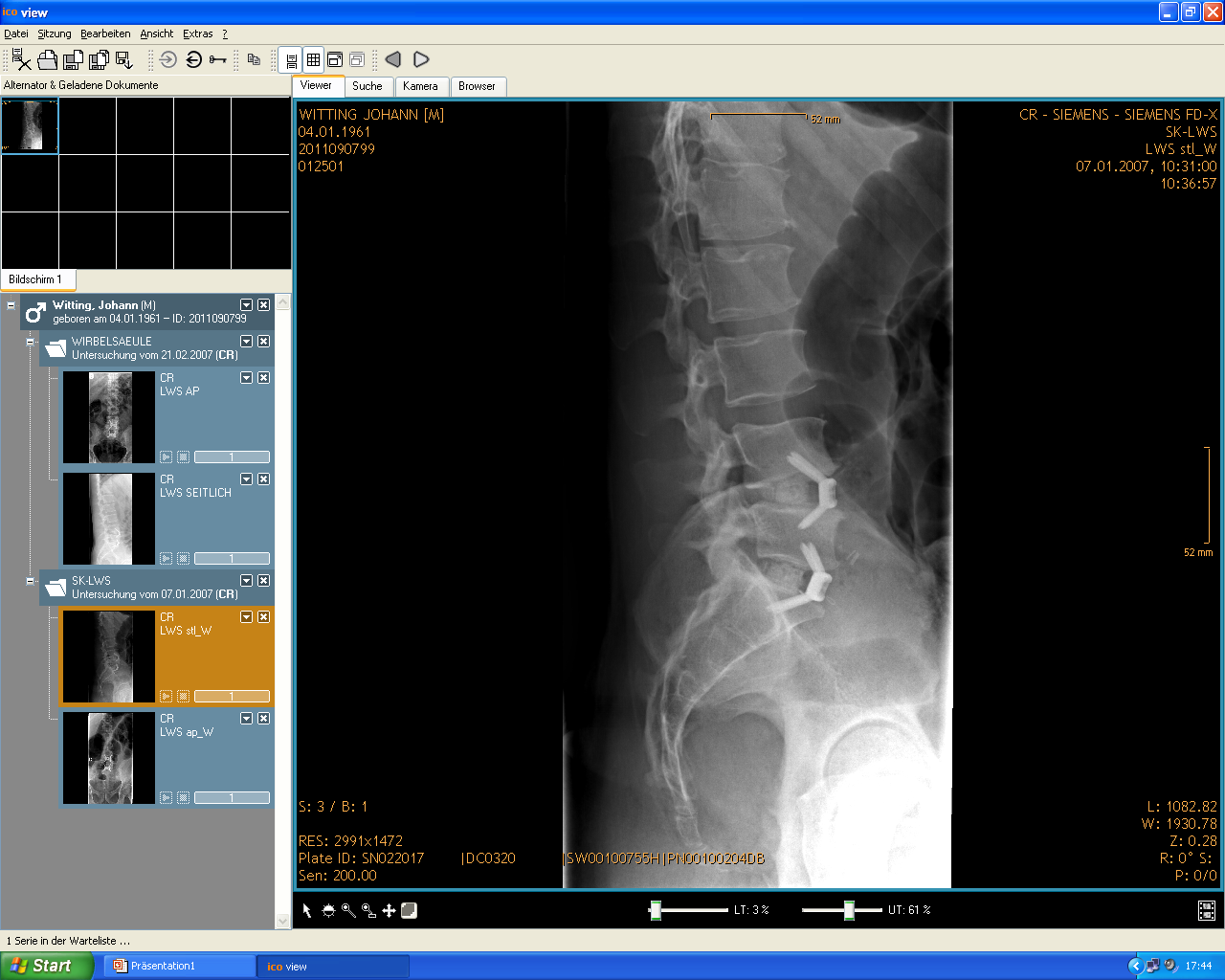 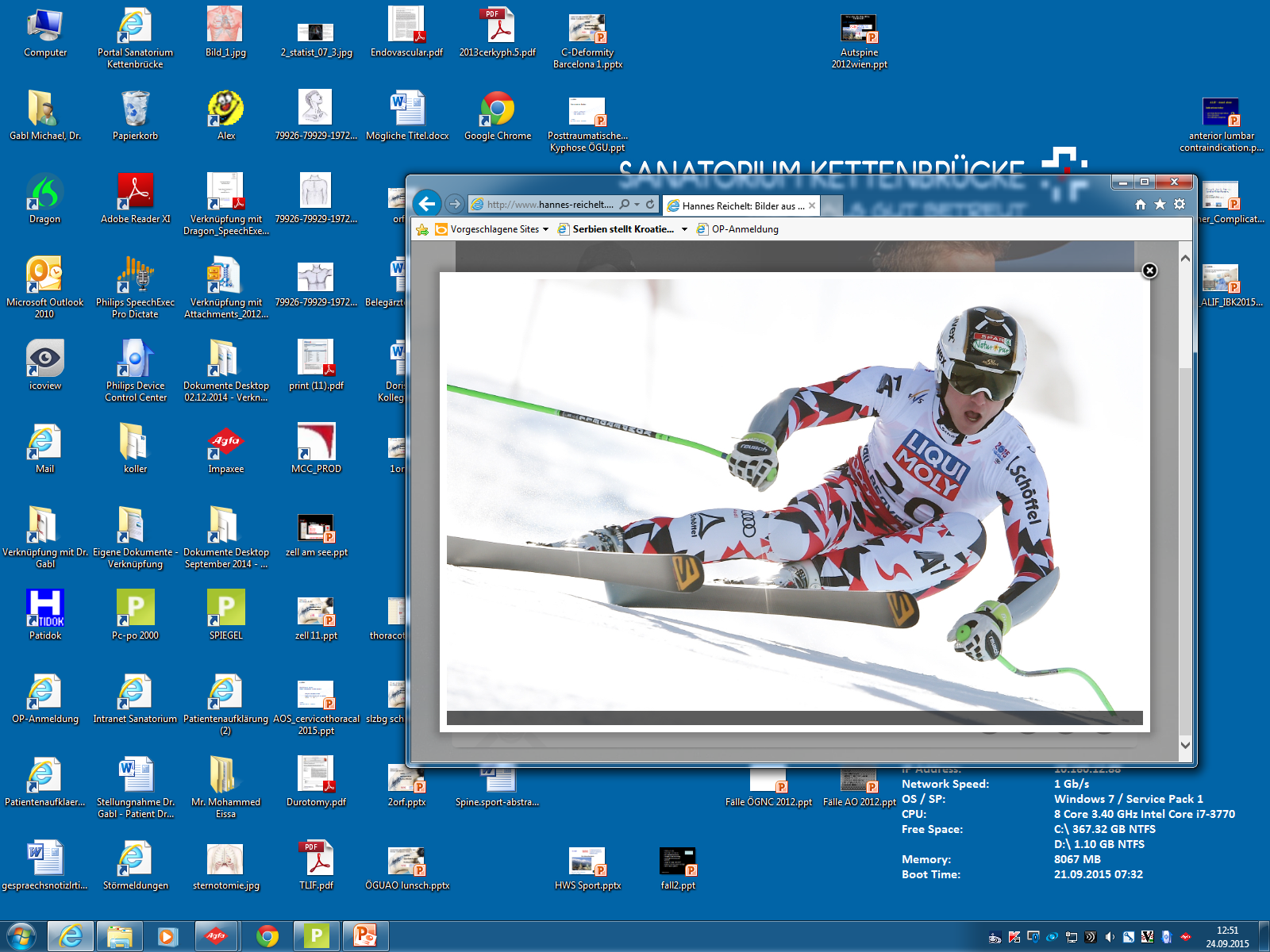 -lichen Dank
Michael Gabl  
Wirbelsäulenzentrum Innsbruck
Sanatorium Kettenbrücke